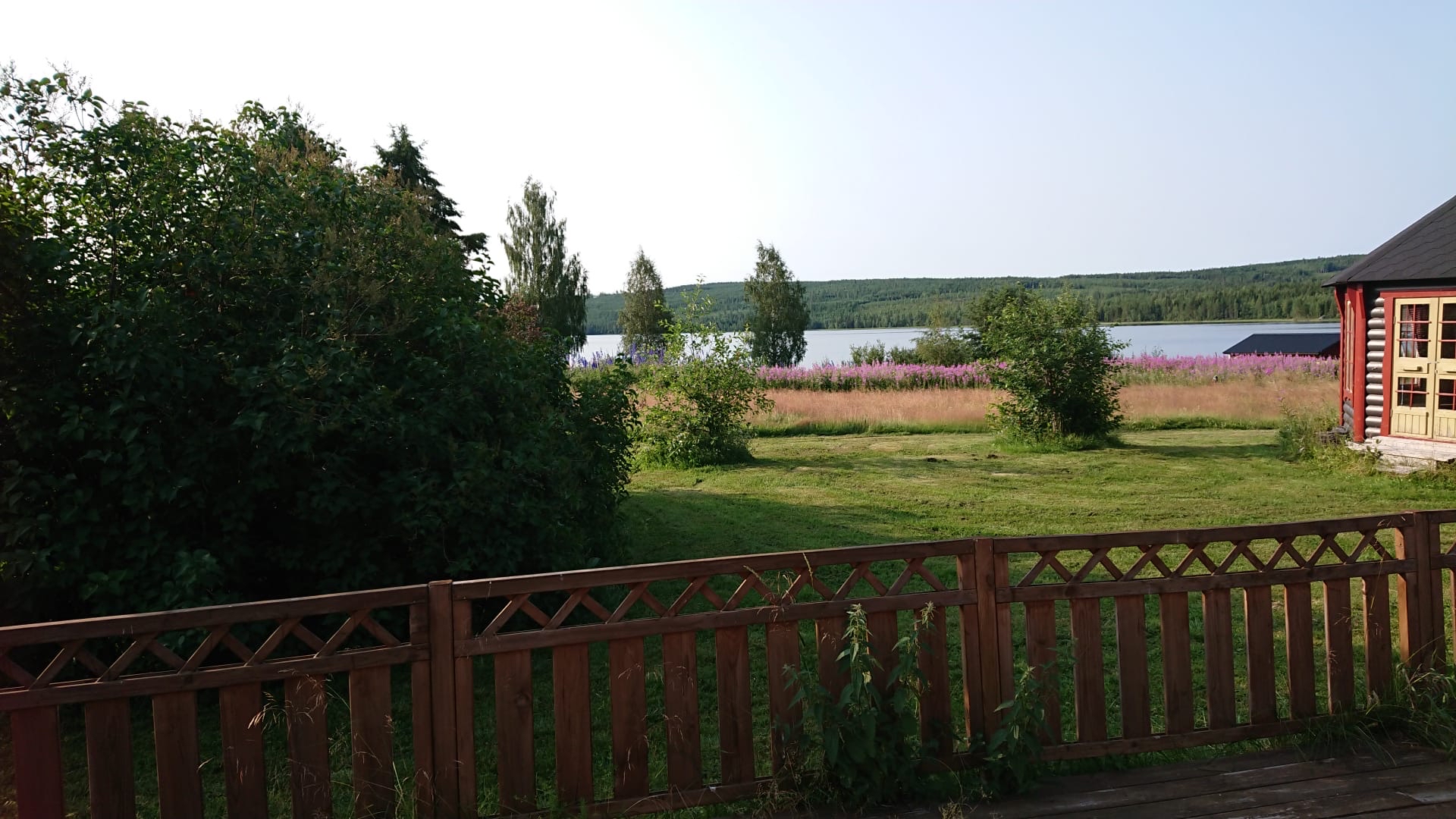 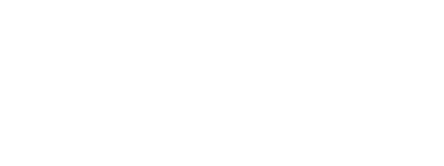 Präsentiert…
07.03.23
1
VILLA AM SEE
Wohnhaus 4 Zimmer und 123m2 – Guesthouse 3 Zimmer mit ca. 50m2 – Eigener Strand – 10 ha Land inkl. eigenem Birkenwald – Aussen Saunahaus direkt am See
EINMALIGE CHANCE FÜR LEBENSQUALITÄT
07.03.23
CMH immo GmbH - vermittelt Lebensqualität
2
TRETEN SIE EIN…
07.03.23
CMH immo GmbH - vermittelt Lebensqualität
3
NATUR PUR – ZUM WOHLFÜHLEN
07.03.23
CMH immo GmbH - vermittelt Lebensqualität
4
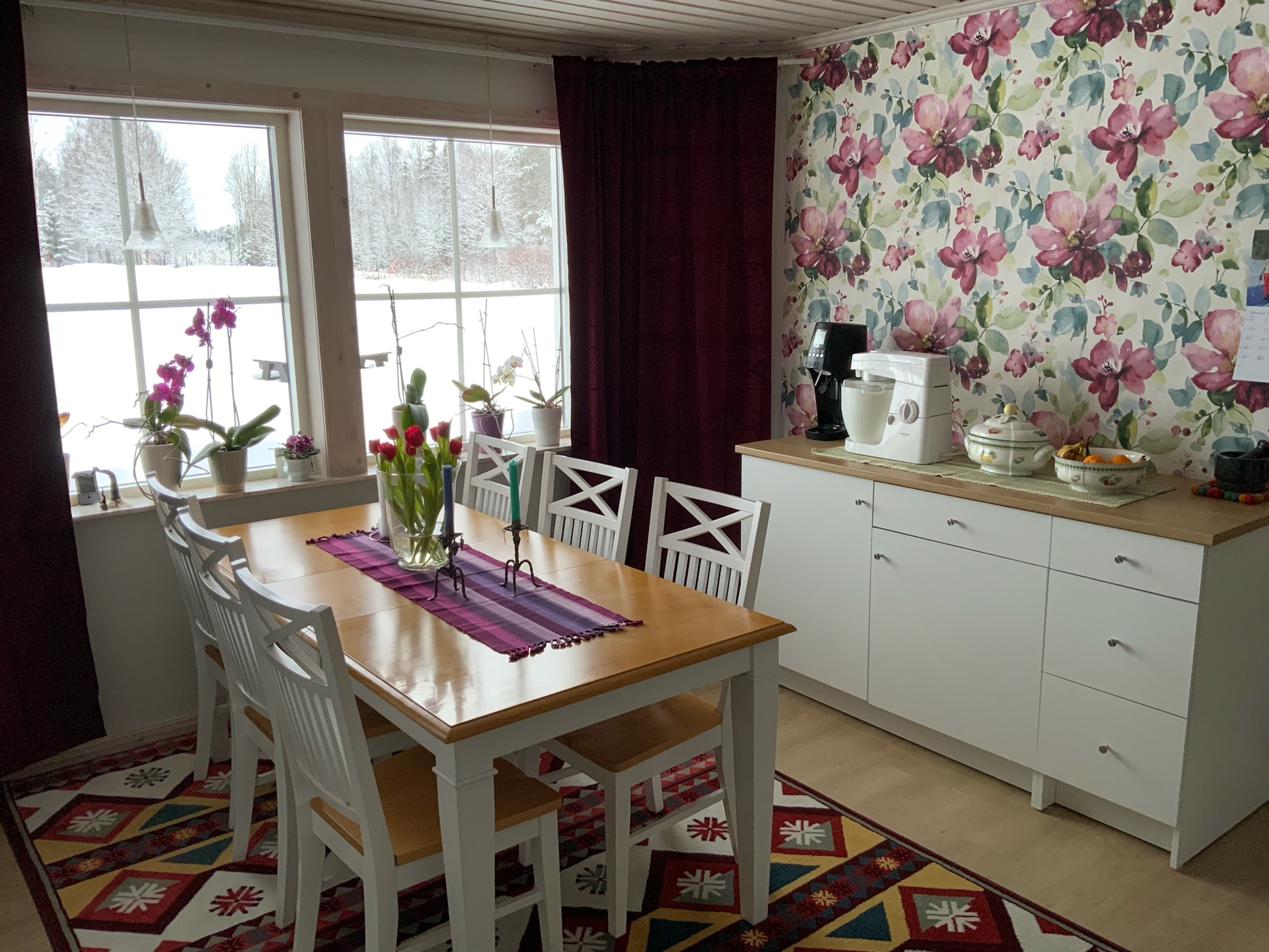 07.03.23
CMH immo GmbH - vermittelt Lebensqualität
5
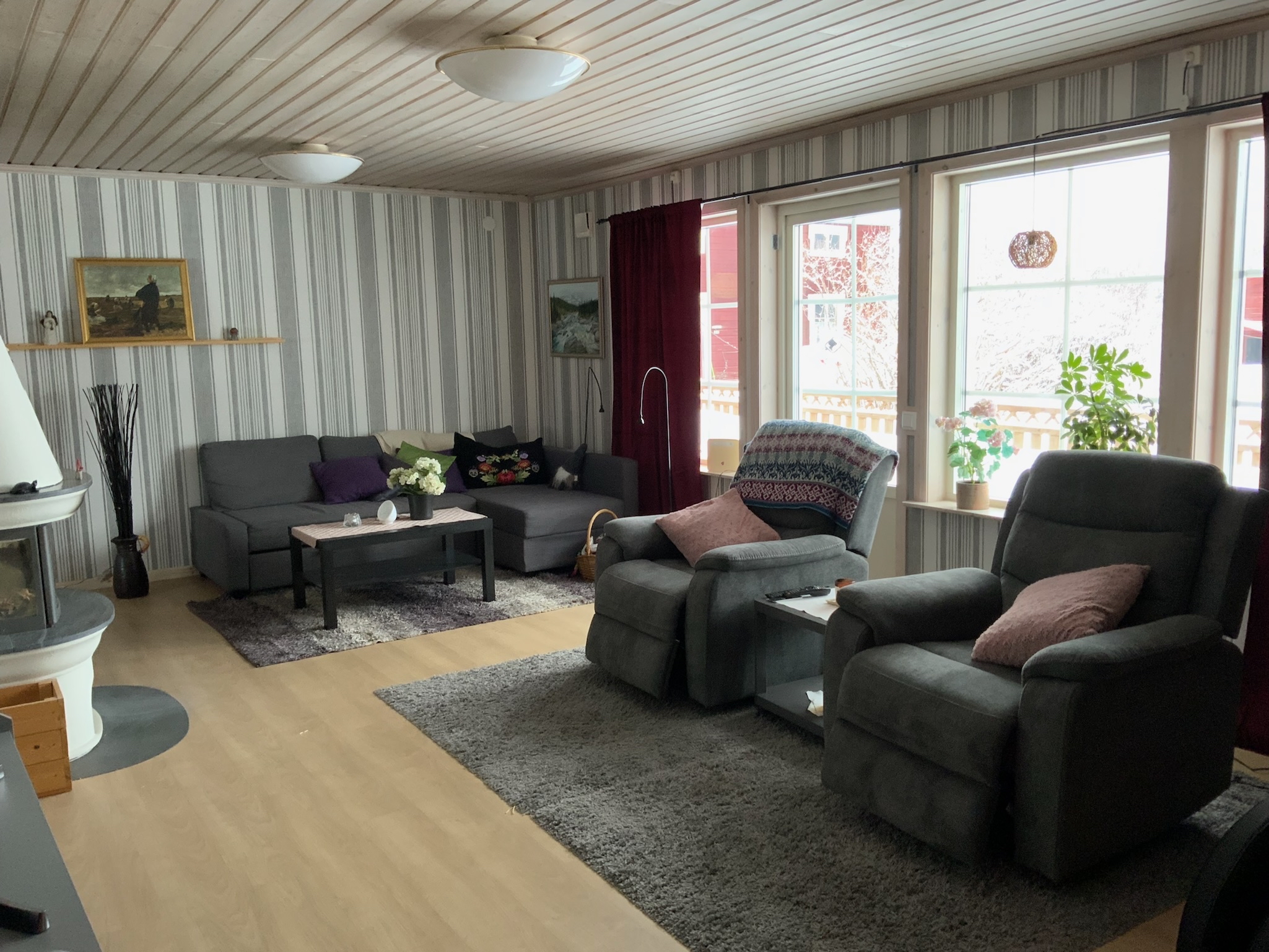 07.03.23
CMH immo GmbH - vermittelt Lebensqualität
6
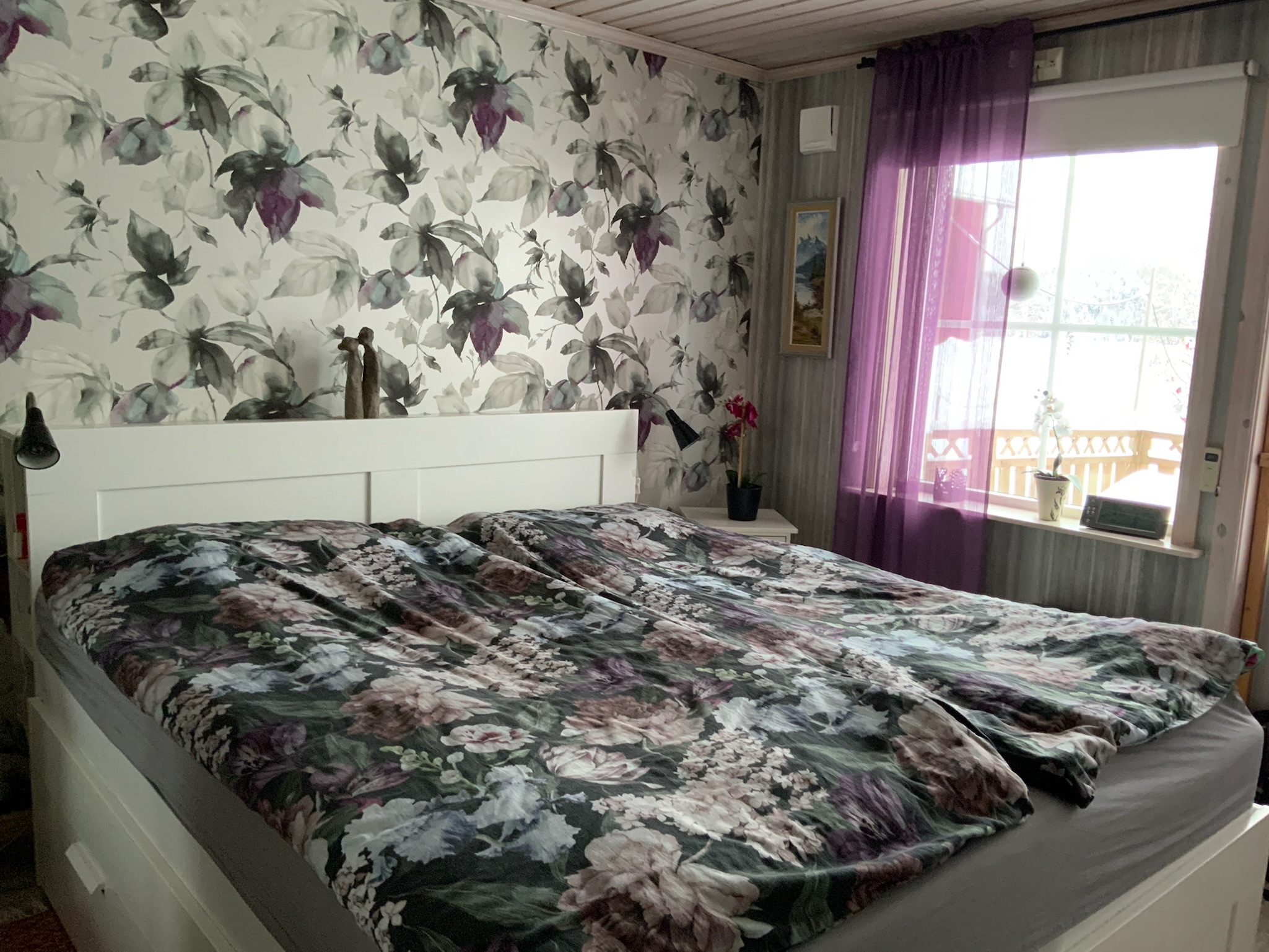 FÜR EINEN ZAUBERHAFTEN SCHLAF
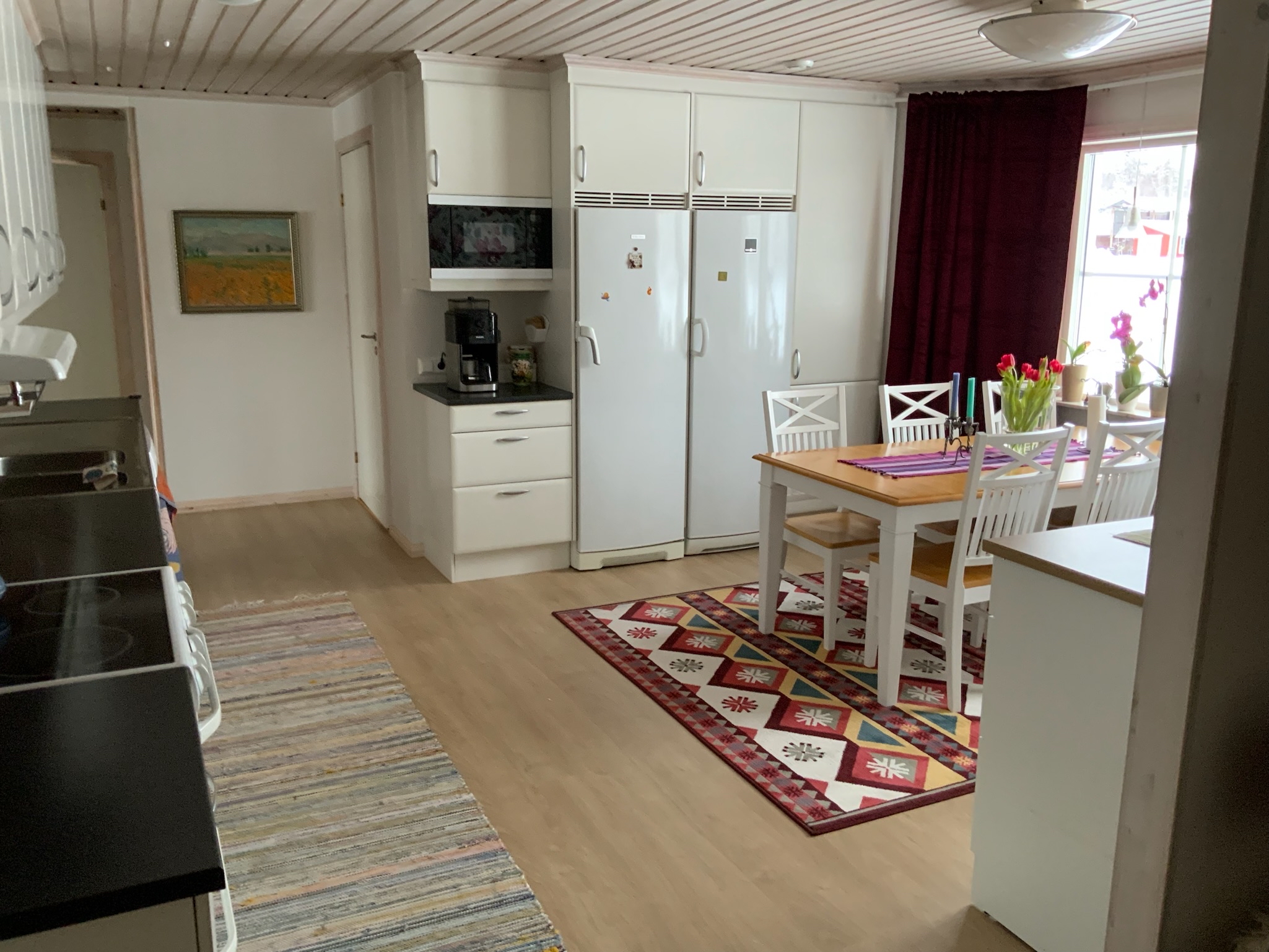 SO MACHT KOCHEN SPASS
07.03.23
CMH immo GmbH - vermittelt Lebensqualität
7
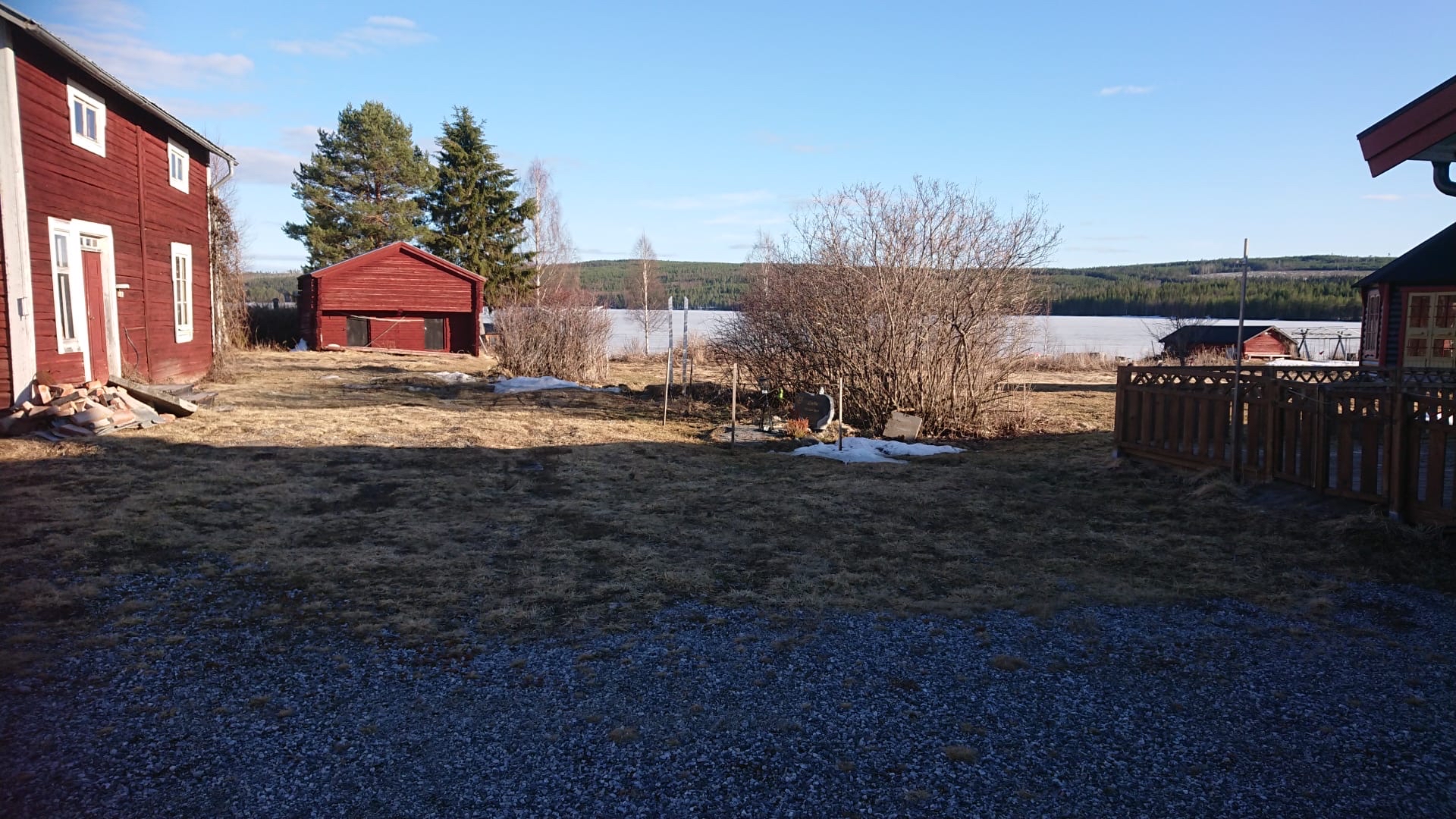 07.03.23
CMH immo GmbH - vermittelt Lebensqualität
8
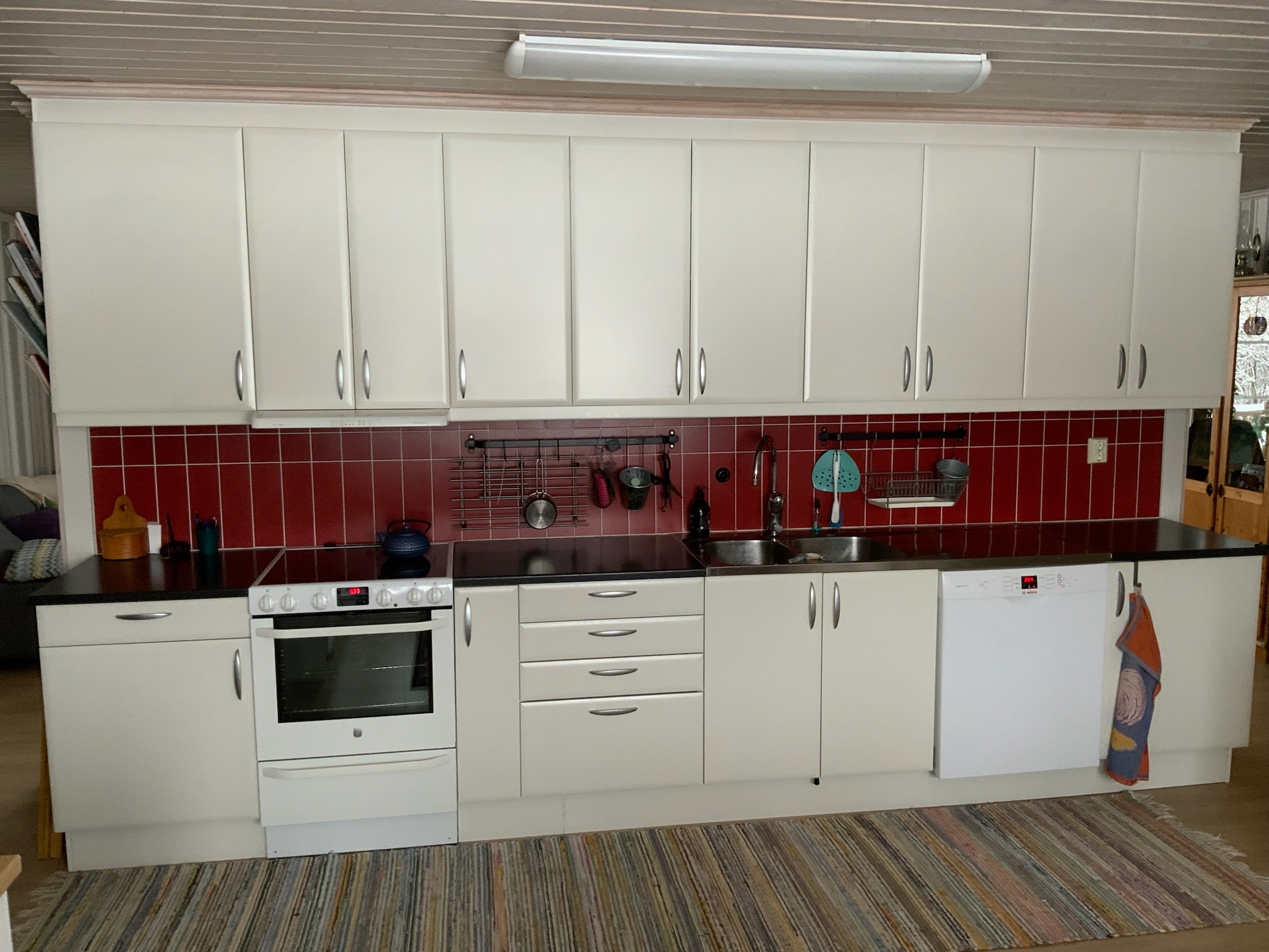 07.03.23
CMH immo GmbH - vermittelt Lebensqualität
9
4 ZIMMER PLUS 3 ZIMMER IM GUESTHOUSE
DAS HOLZ VOM EIGENEN BIRKENWALD UND GENIESSEN AM EIGENEN STRAND
07.03.23
CMH immo GmbH - vermittelt Lebensqualität
10
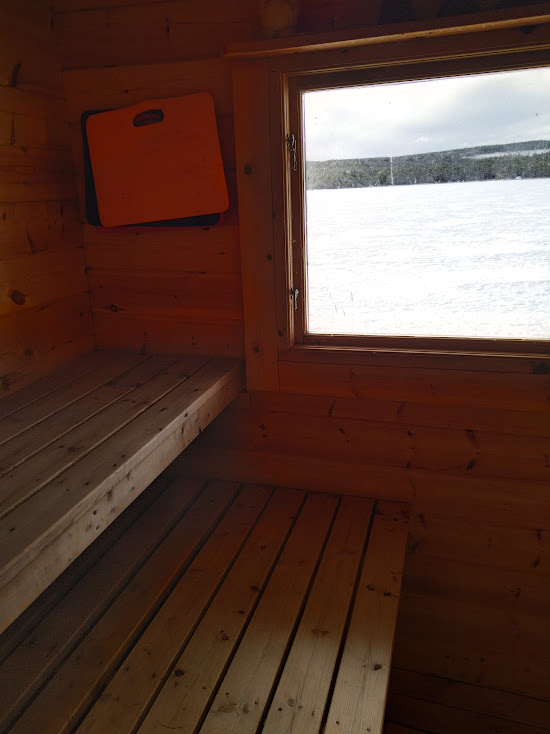 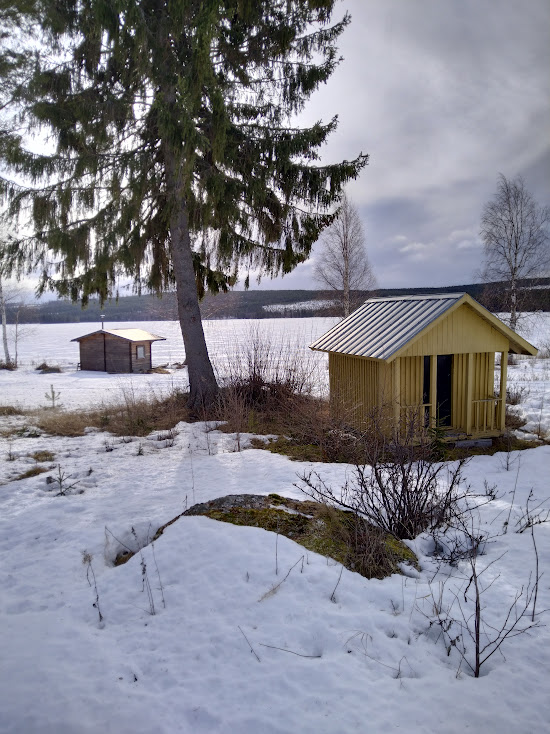 TRAUMHAFT
07.03.23
CMH immo GmbH - vermittelt Lebensqualität
11
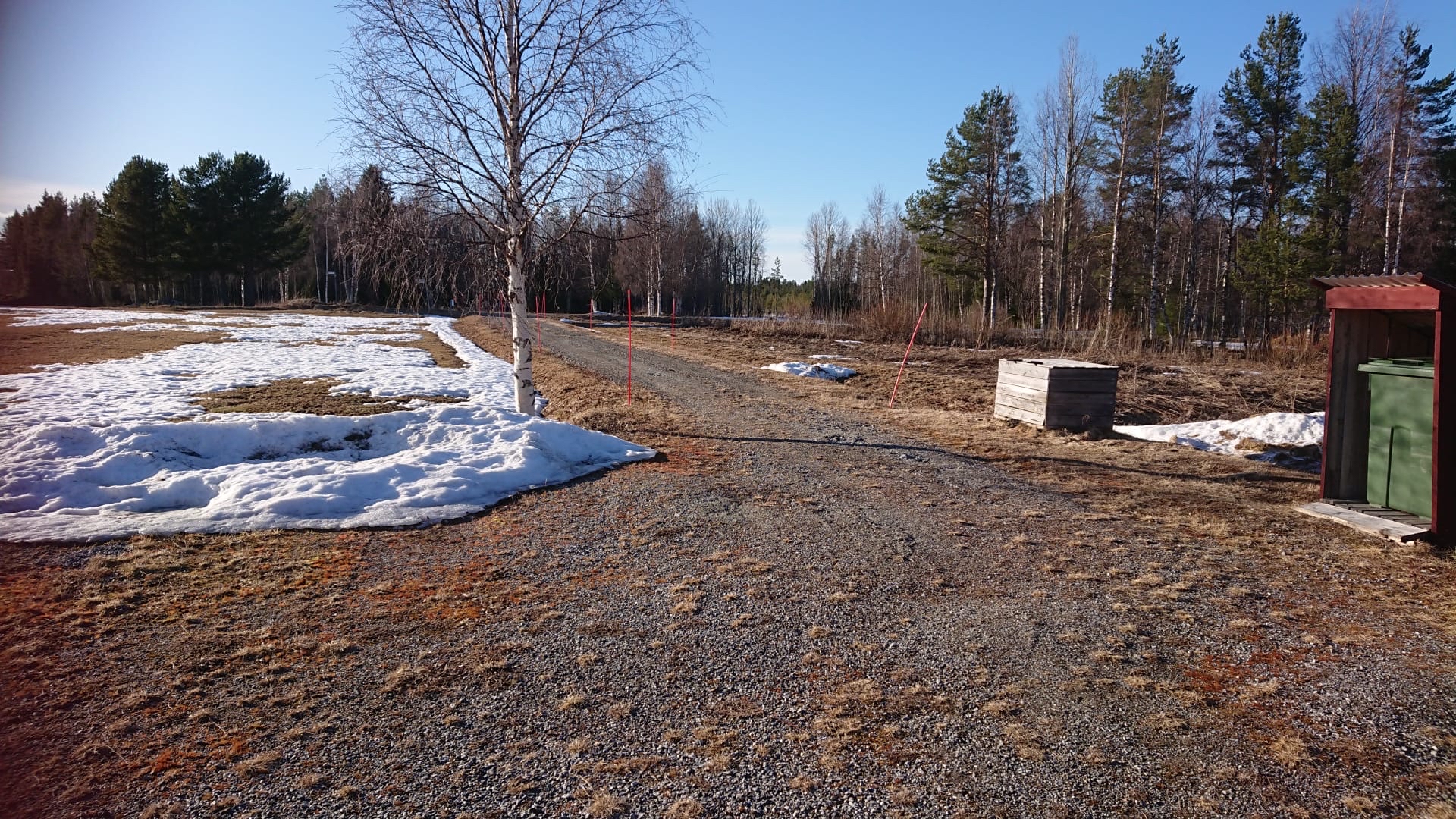 07.03.23
CMH immo GmbH - vermittelt Lebensqualität
12
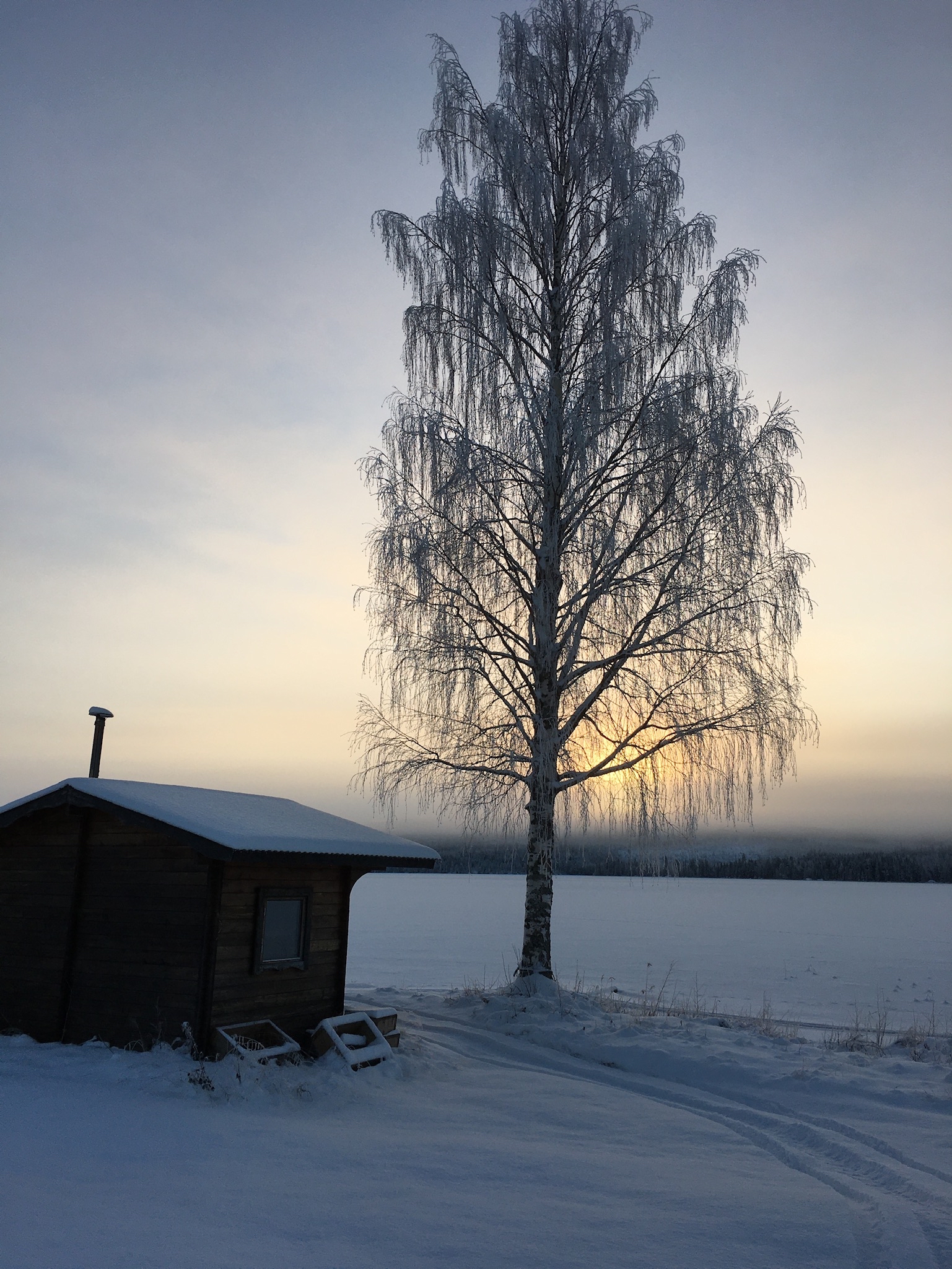 07.03.23
CMH immo GmbH - vermittelt Lebensqualität
13
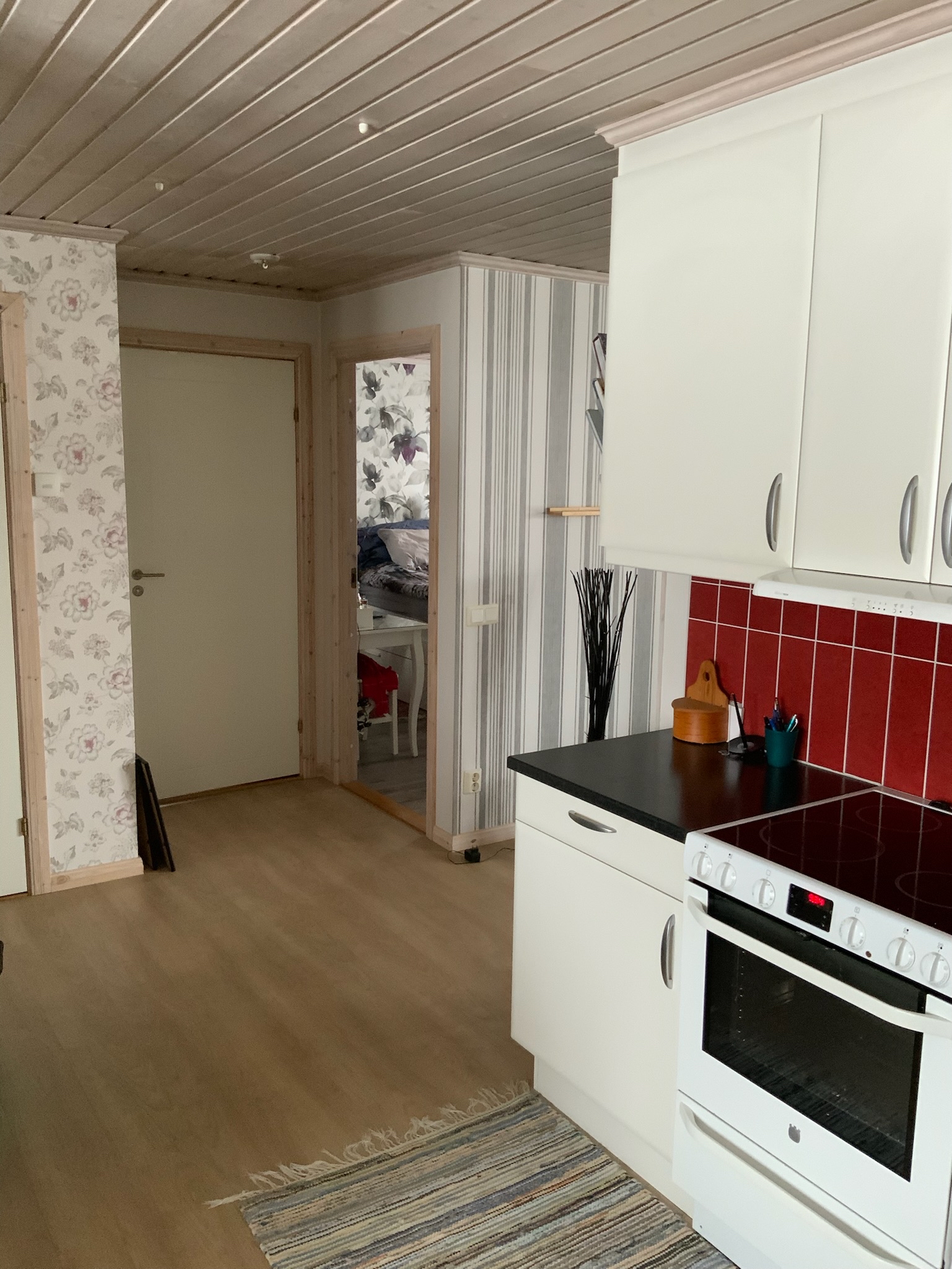 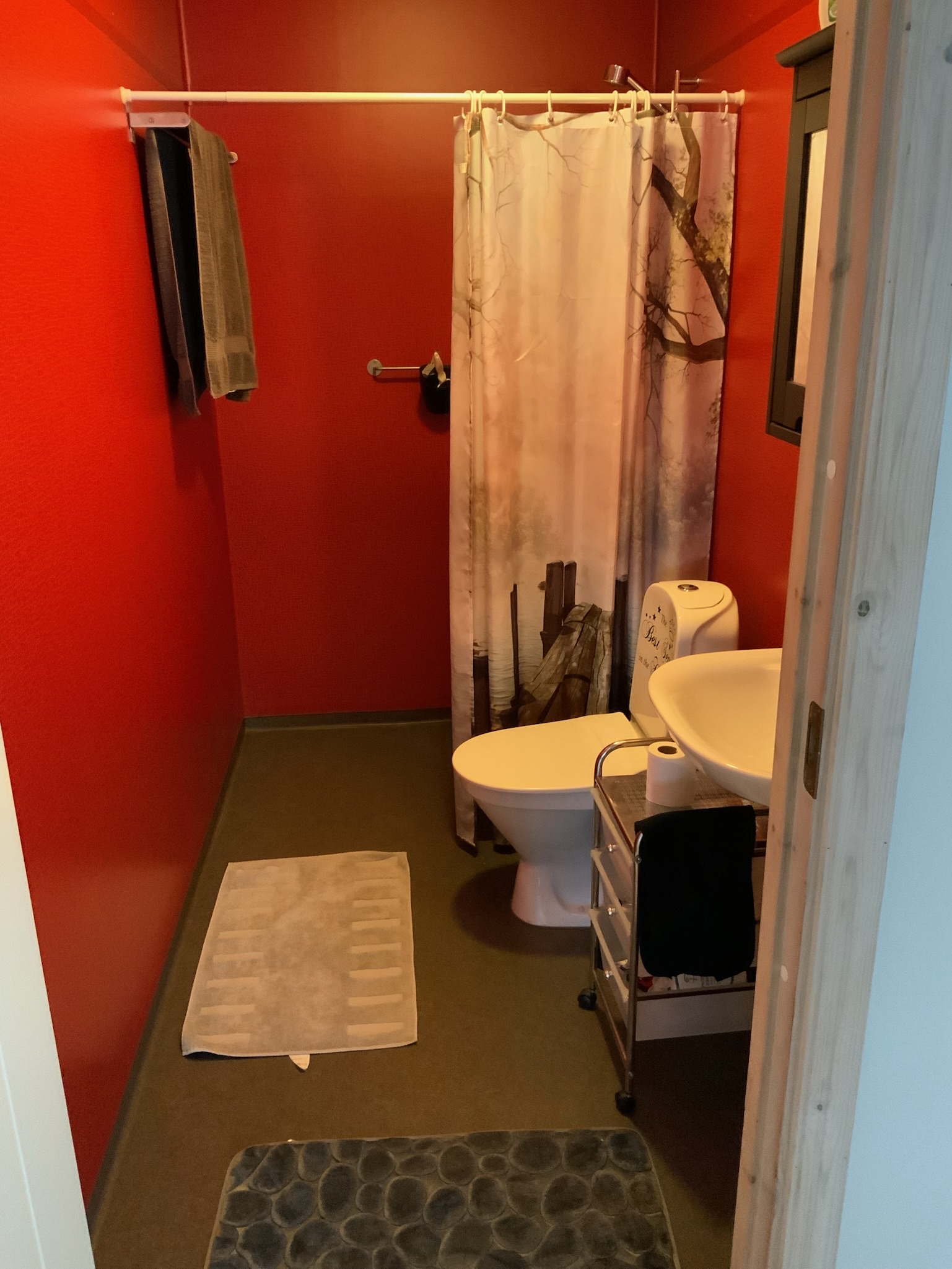 07.03.23
CMH immo GmbH - vermittelt Lebensqualität
14
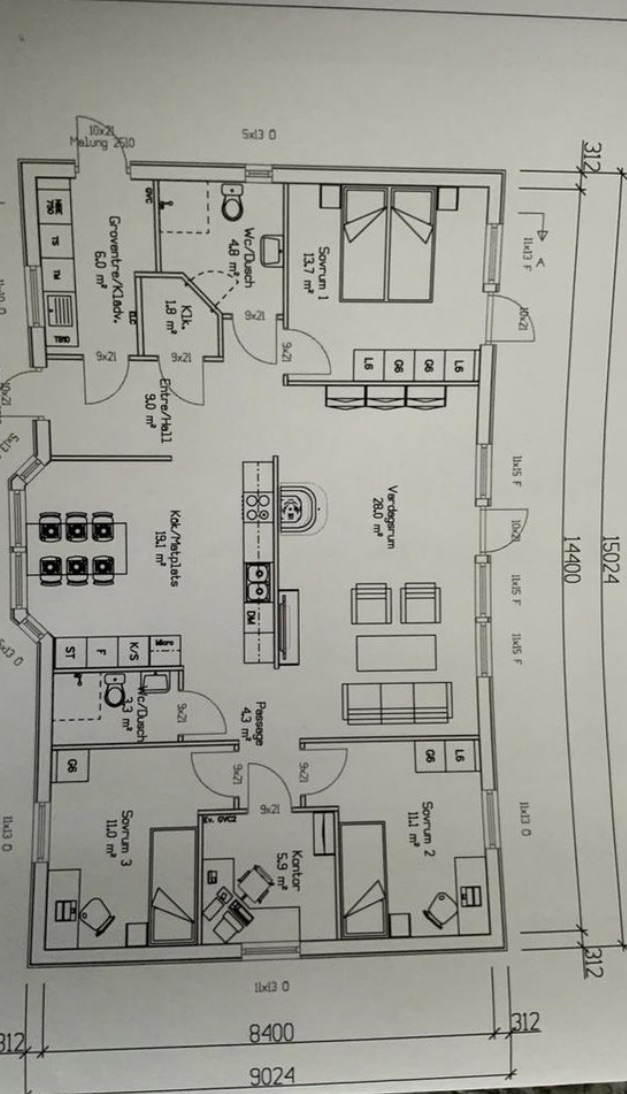 07.03.23
CMH immo GmbH - vermittelt Lebensqualität
15
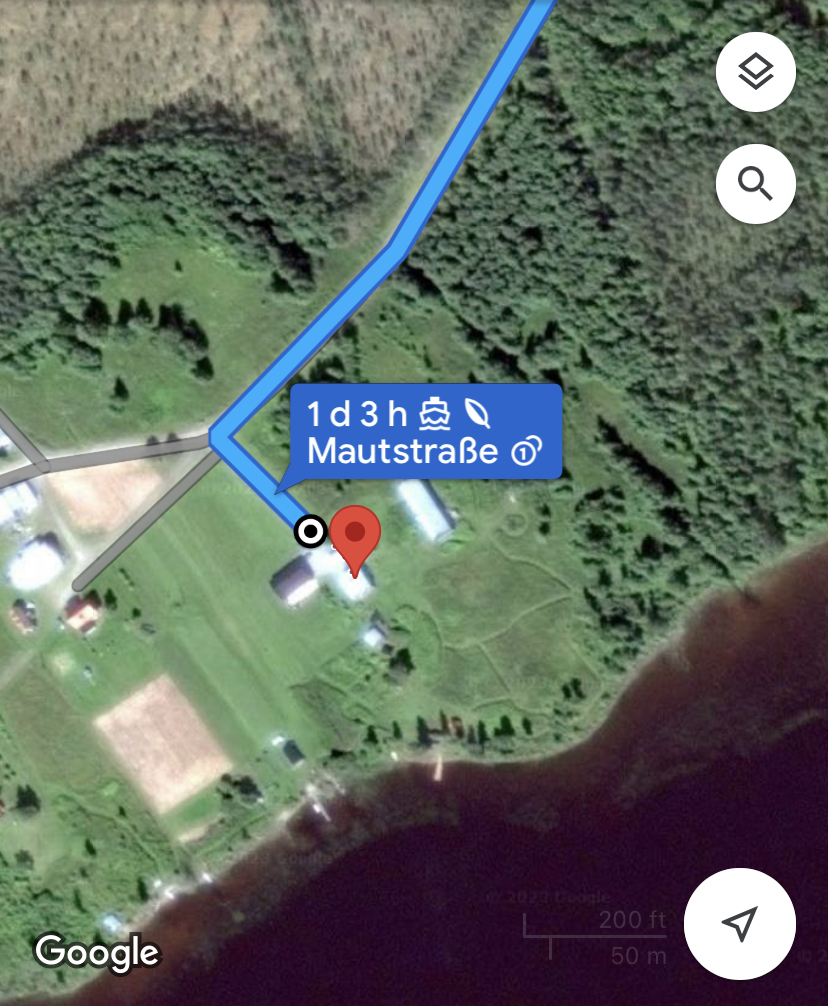 NUR 16KM VON JUNSELE ENFTERNT MITTEN IN DER NATUR
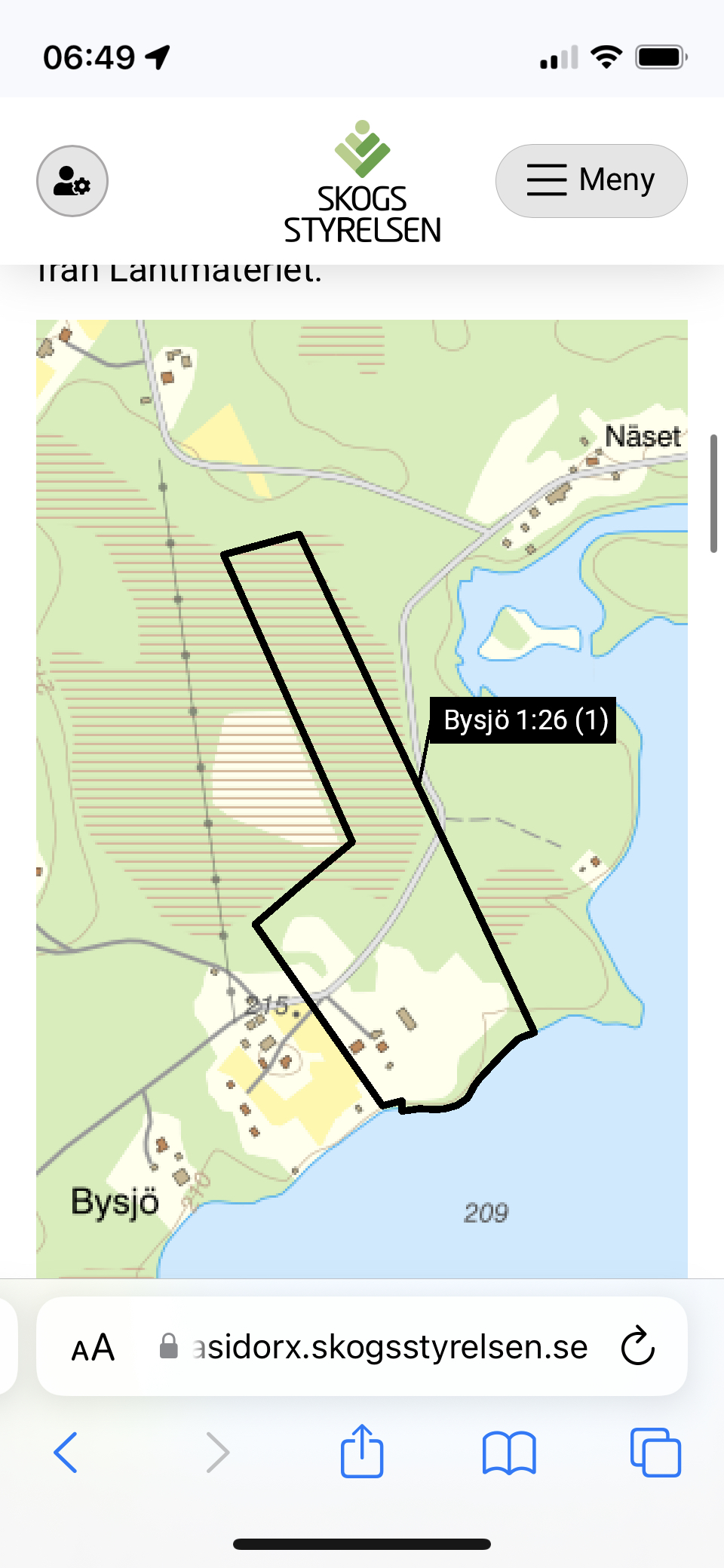 10HA NUR 
FÜR DICH 
ALLEINE
07.03.23
CMH immo GmbH - vermittelt Lebensqualität
16
DIE CHANCE NATUR LEBENSQUALITÄT UND WOHNEN ZU VEREINEN…
Tun Sie Ihrer Seele etwas Gutes und nützen Sie diese Chance, an so ein wundervolles Objekt kommt man nicht alle Tage. 
Haben Sie Fragen? Wir stehen Ihnen sehr gerne zur Verfügung…
07.03.23
CMH immo GmbH - vermittelt Lebensqualität
17
Sind Sie auch begeistert? – Sehr gerne dürfen Sie uns bei Fragen oder für eine Besichtigung kontaktieren…
Herzliche Grüsse Ihre
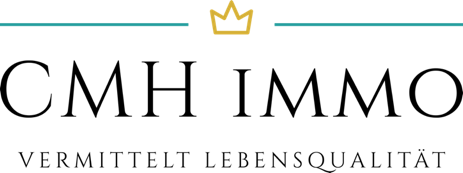 CMH immo GmbH
Partnerschaft vor Ort in Schweden Daniel Scherer
5616 Meisterschwanden
+41 76 339 03 88
vaelkommen@cmhimmo.ch
07.03.23
CMH immo GmbH - vermittelt Lebensqualität
18